DAX language
Introduction to DAX (part 4)
VALUES() и DISTINCT()
Нека да дефинираме мярка 
#BrandsV = COUNTROWS(VALUES(Product[Brand]))
Нека да дефинираме мярка 
#BrandsD = COUNTROWS(DISTINCT(Product[Brand]))
#ProductsD = COUNTROWS(DISTINCT('Product'))
#ProductsV = COUNTROWS(VALUES('Product'))
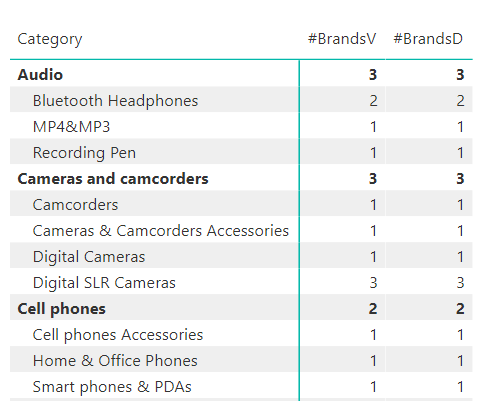 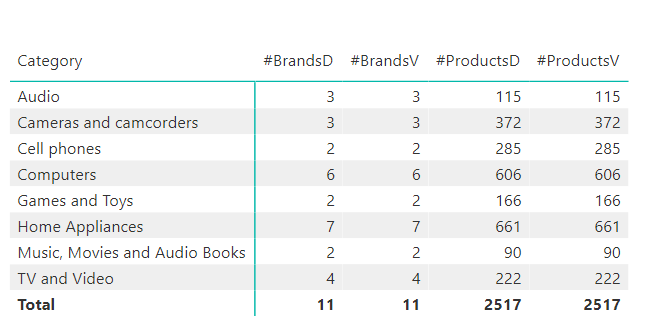 VALUES
Brands = VALUES('Product'[Brand])
Brand Name = IF ( COUNTROWS ( VALUES ( Product[Brand] ) ) = 1, VALUES ( Product[Brand] ) )
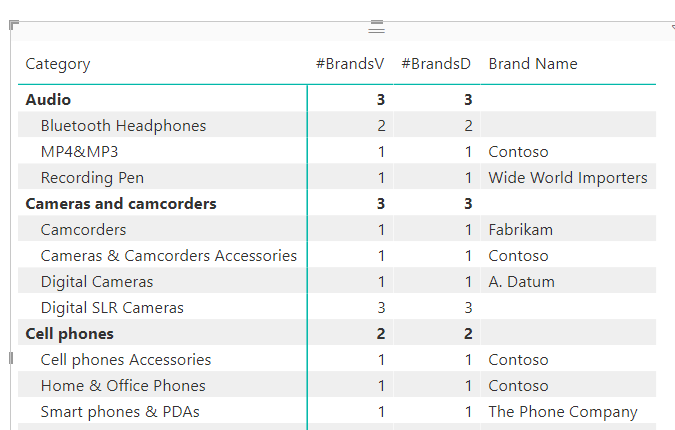 VALUES и DISTINCT не може да се използват за връщане на стойности. Използвайте ги като междинна функция, вложена във формула, за да получите списък с различни стойности, които могат да бъдат преброени или използвани за филтриране или сумиране на други стойности.
Има изключение – когато върната стойност е само една.
HASONEVALUE
Brand Name 2 = 
IF (
HASONEVALUE ( 'Product'[Brand] ),
VALUES ( 'Product'[Brand] )
)
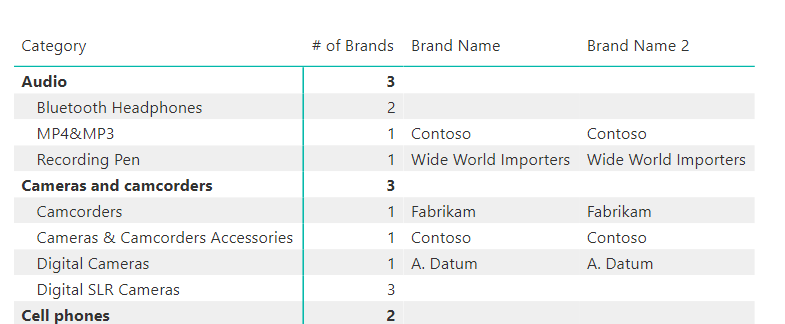 SELECTEDVALUE
Brand Name 3 = SELECTEDVALUE ( 'Product'[Brand], "Multiple brands" )
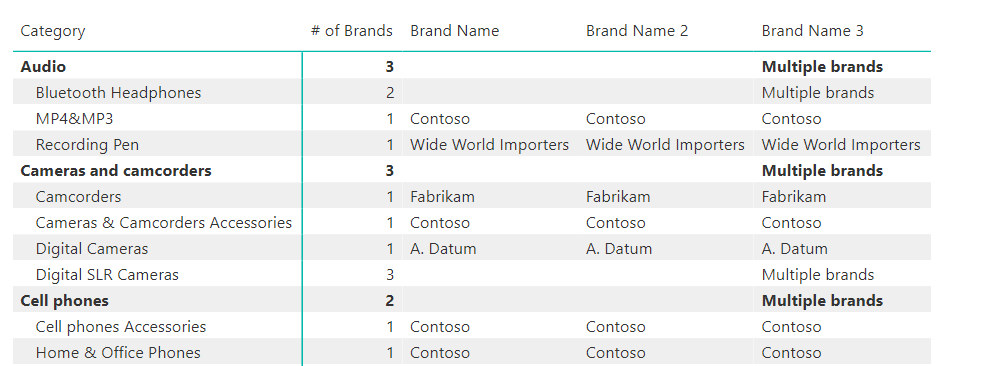 CONCATENATEX
Brand Names =
CONCATENATEX (
VALUES ( 'Product'[Brand] ),
'Product'[Brand],
", "
)
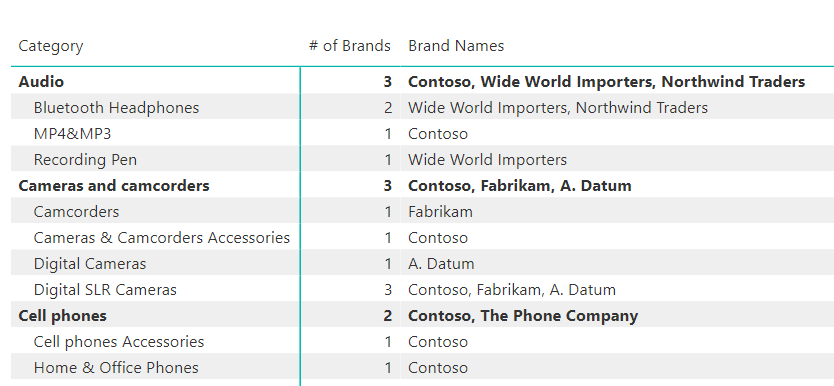 ALL ()
Sales Amount = SUMX ( Sales, Sales[Quantity] * Sales[Net Price] )
All Sales Amount = SUMX ( ALL ( Sales ), Sales[Quantity] * Sales[Net Price] )
Sales Pct = DIVIDE ( [Sales Amount], [All Sales Amount] )
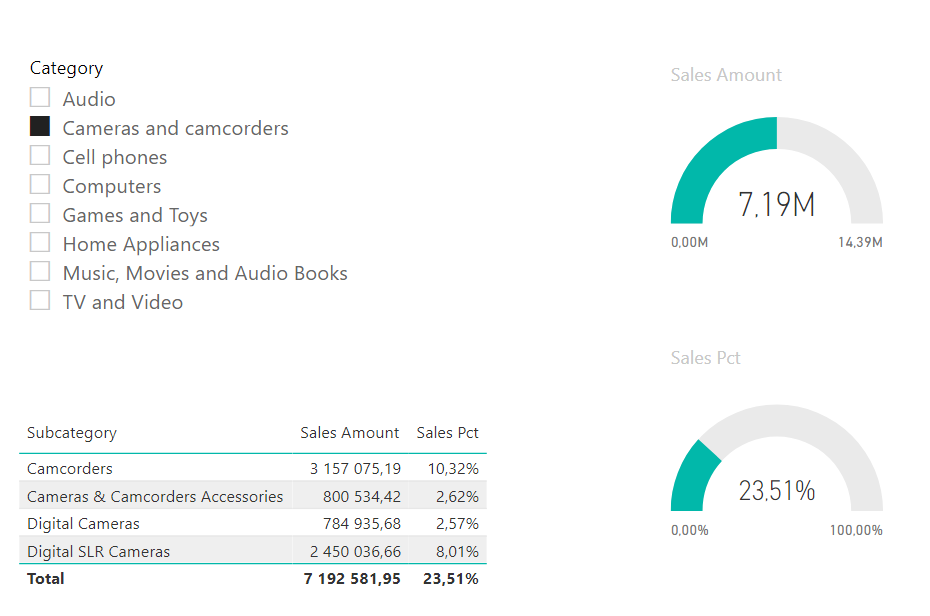 ALLSELECTED ()
Sales % = 
DIVIDE (
SUMX ( Sales, Sales[Quantity] * Sales[Net Price] ),
SUMX ( ALLSELECTED ( Sales ), Sales[Quantity] * Sales[Net Price] ))
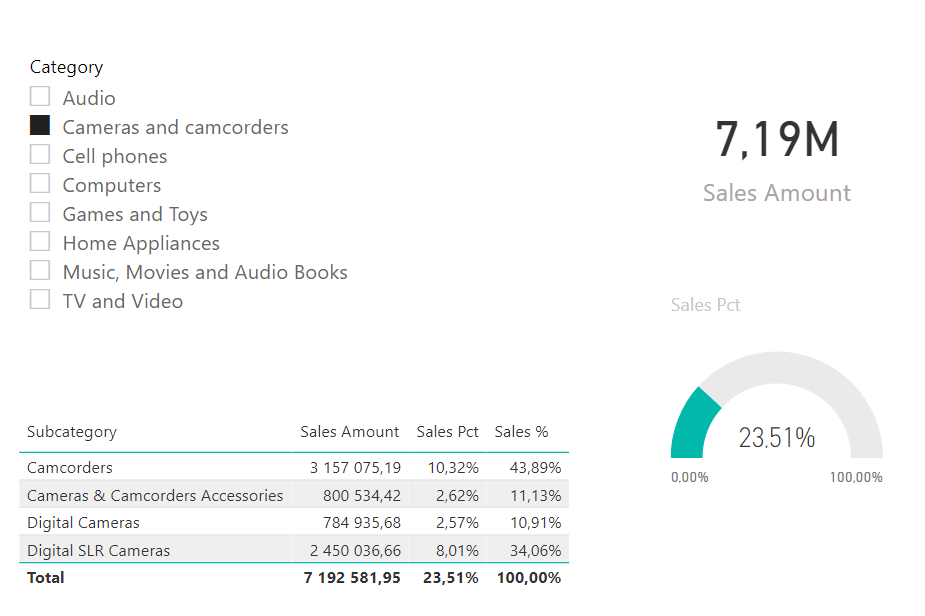 All Sales Amount = 
SUMX ( ALL ( Sales ), 
Sales[Quantity] * Sales[Net Price] )
Матрица на контекста
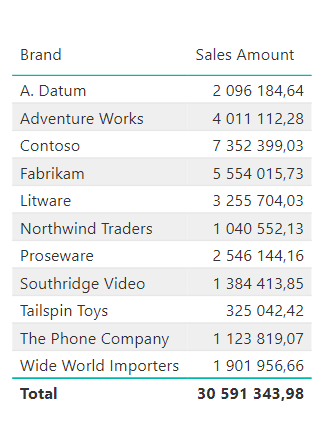 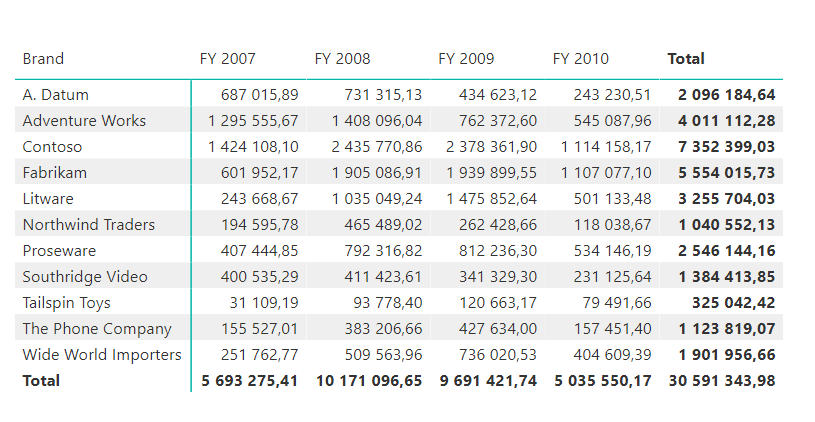 Матрица на контекста
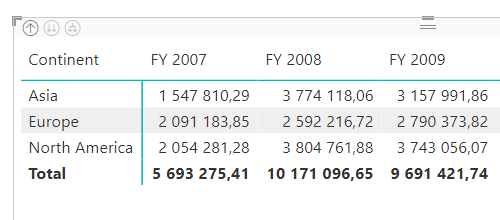 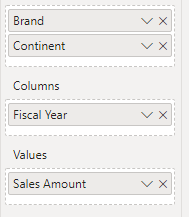 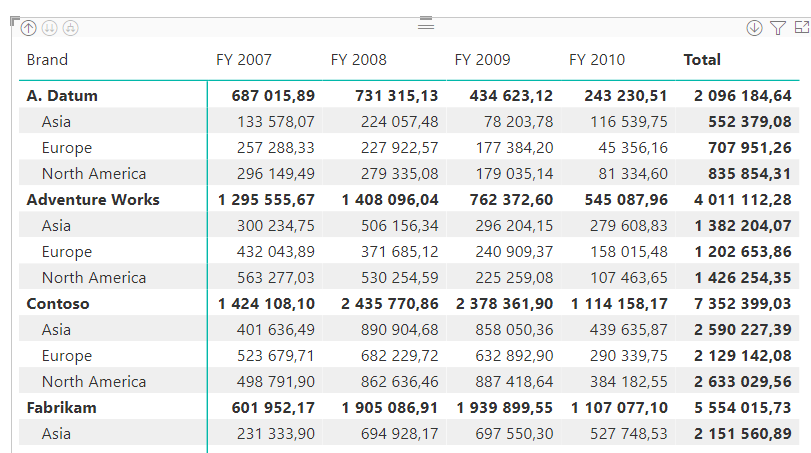 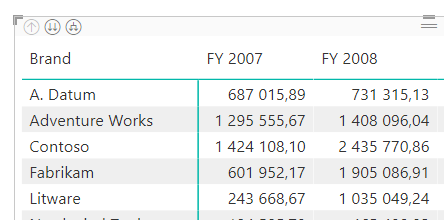 Матрица на контекста
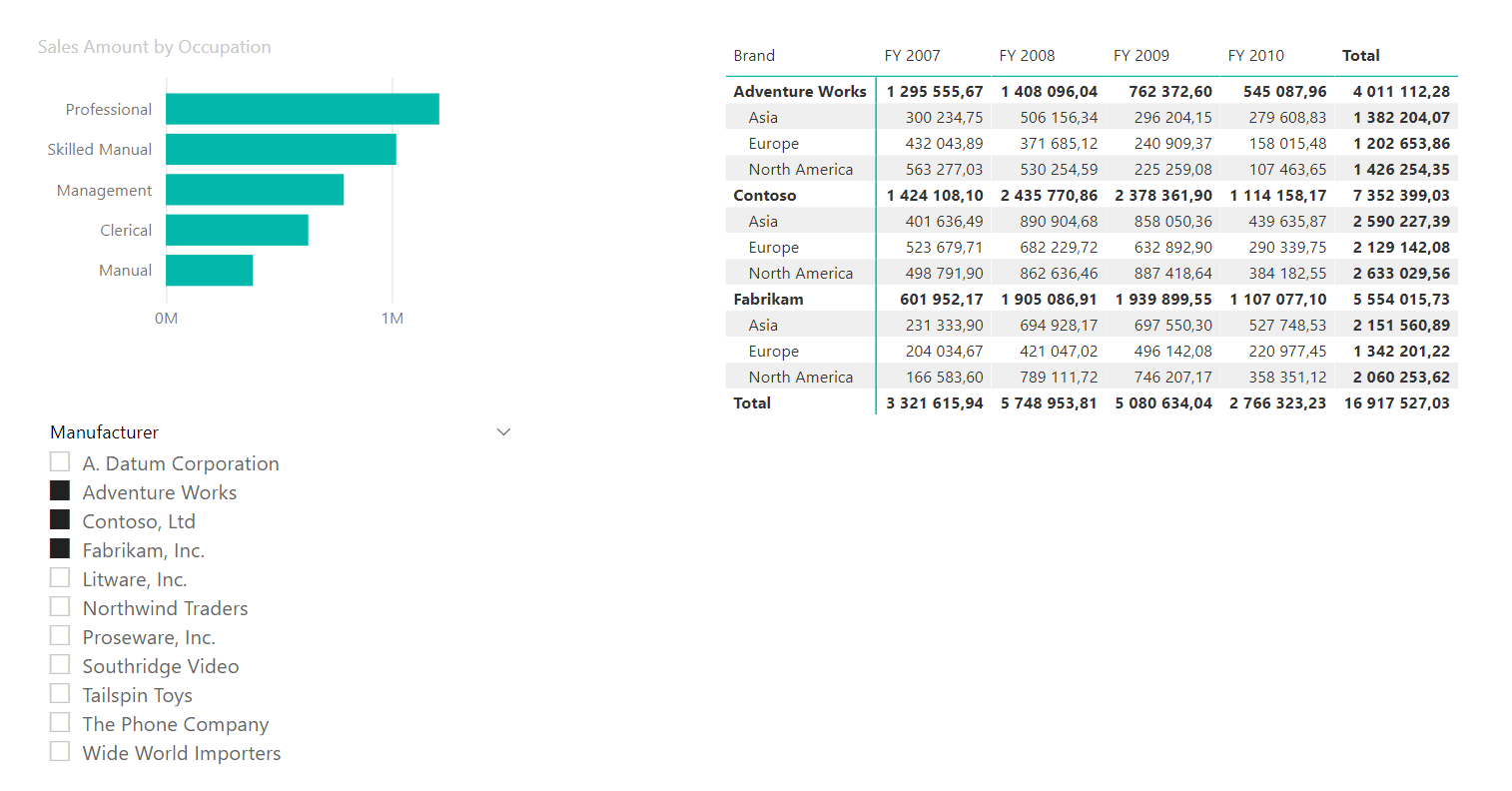 Top categories and subcategories
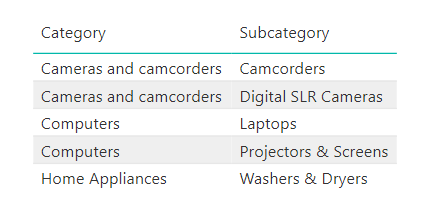 BestCategories = 
VAR Subcategories =
ALL ( 'Product'[Category], 'Product'[Subcategory] )

VAR AverageSales =
AVERAGEX (
Subcategories,
SUMX ( RELATEDTABLE ( Sales ), Sales[Quantity] * Sales[Net Price] )
)

VAR TopCategories =
FILTER ( Subcategories,
	VAR SalesOfCategory =
	SUMX ( RELATEDTABLE ( Sales ), Sales[Quantity] * Sales[Net Price] )
RETURN SalesOfCategory >= AverageSales * 2 )

RETURN TopCategories
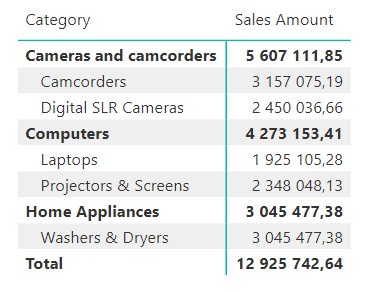 Задача: Дефинирайте таблица с клиентите които са пазарували за повече от 50 000 USD
[Speaker Notes: Първата променлива (Subcategories) съхранява списъка с всички категории и подкатегории. След това AverageSales изчислява средната стойност на сумата на продажбите за всяка подкатегория. И накрая, Top-Categories премахва от таблицата с  категориите и подкатегориите тези редове за които сума на продажбите не е по-голяма от два пъти стойността на AverageSales.]